Standardizing Forces Reported by Cancer CentersNational Childhood Cancer Registry (NCCR)
Data Summit2021 Feb 08

Johanna Goderre, MPH
NCI/DCCPS/SRP
Thank you!- Participants- Presenters- Planners, especially Maddy and Rebekah, ICF colleagues, breakout session leaders and notetakers, and our internal team at SRP
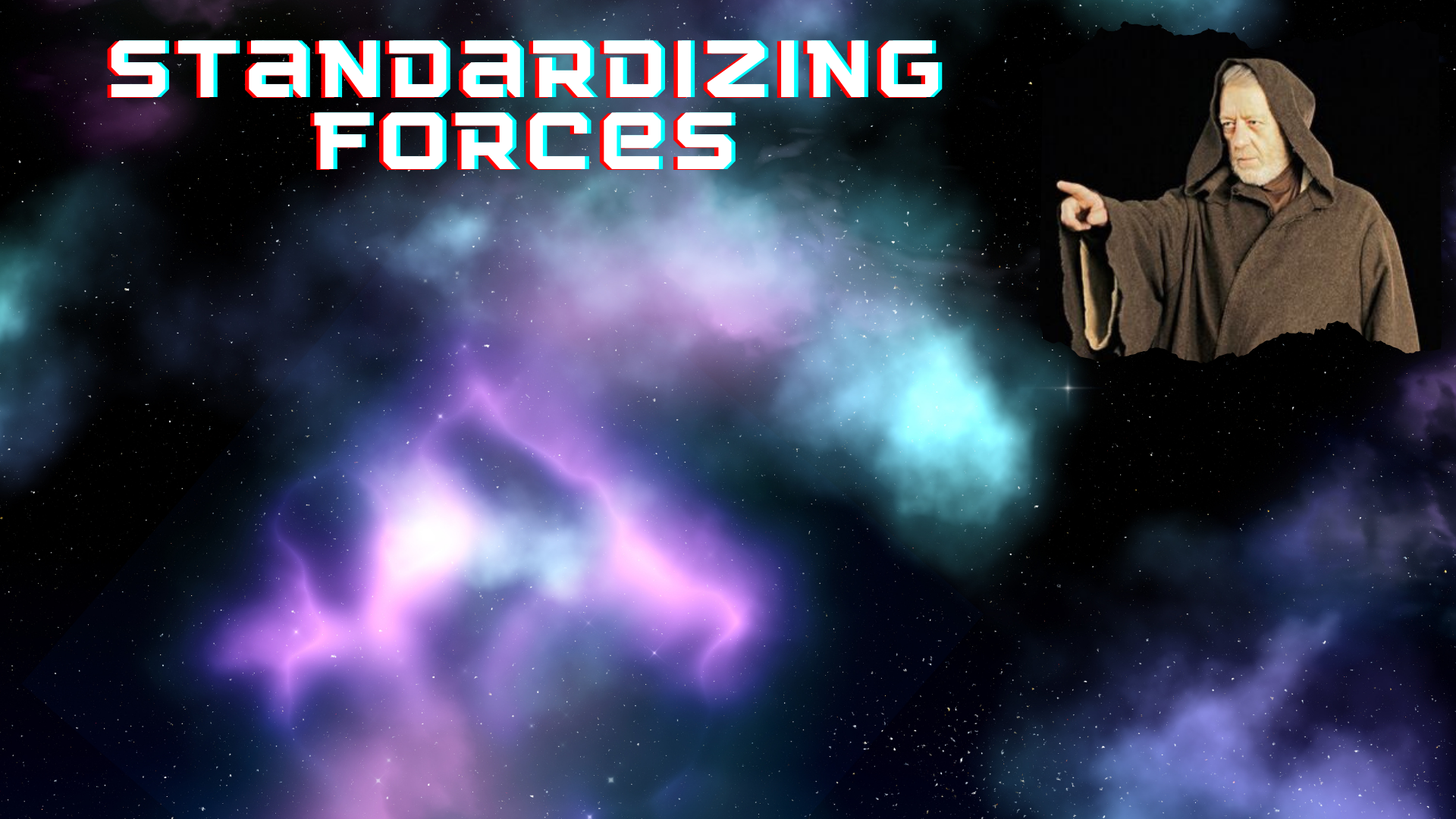 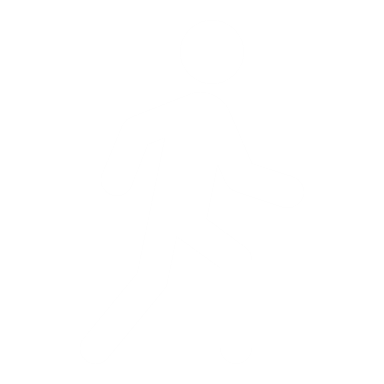 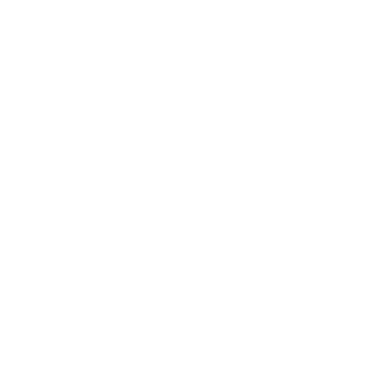 Semantic
Meaning
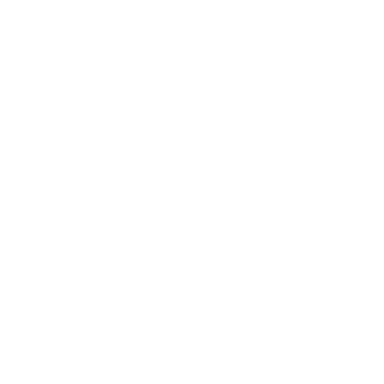 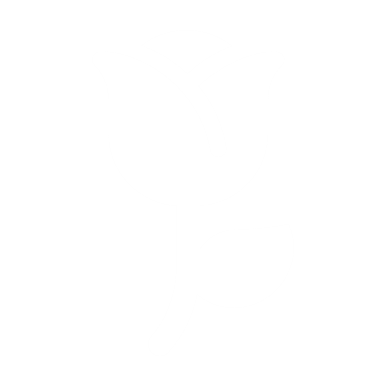 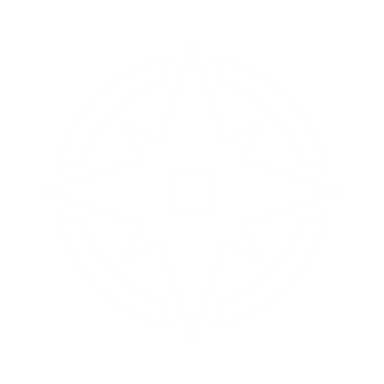 [Speaker Notes: Photo Credits
Issac Hands: NAACCR XML Readiness for 2021!
TeachJim.weebly.com
Starwars.fandom.com
https://education.arcus.chop.edu/redcap-api/]
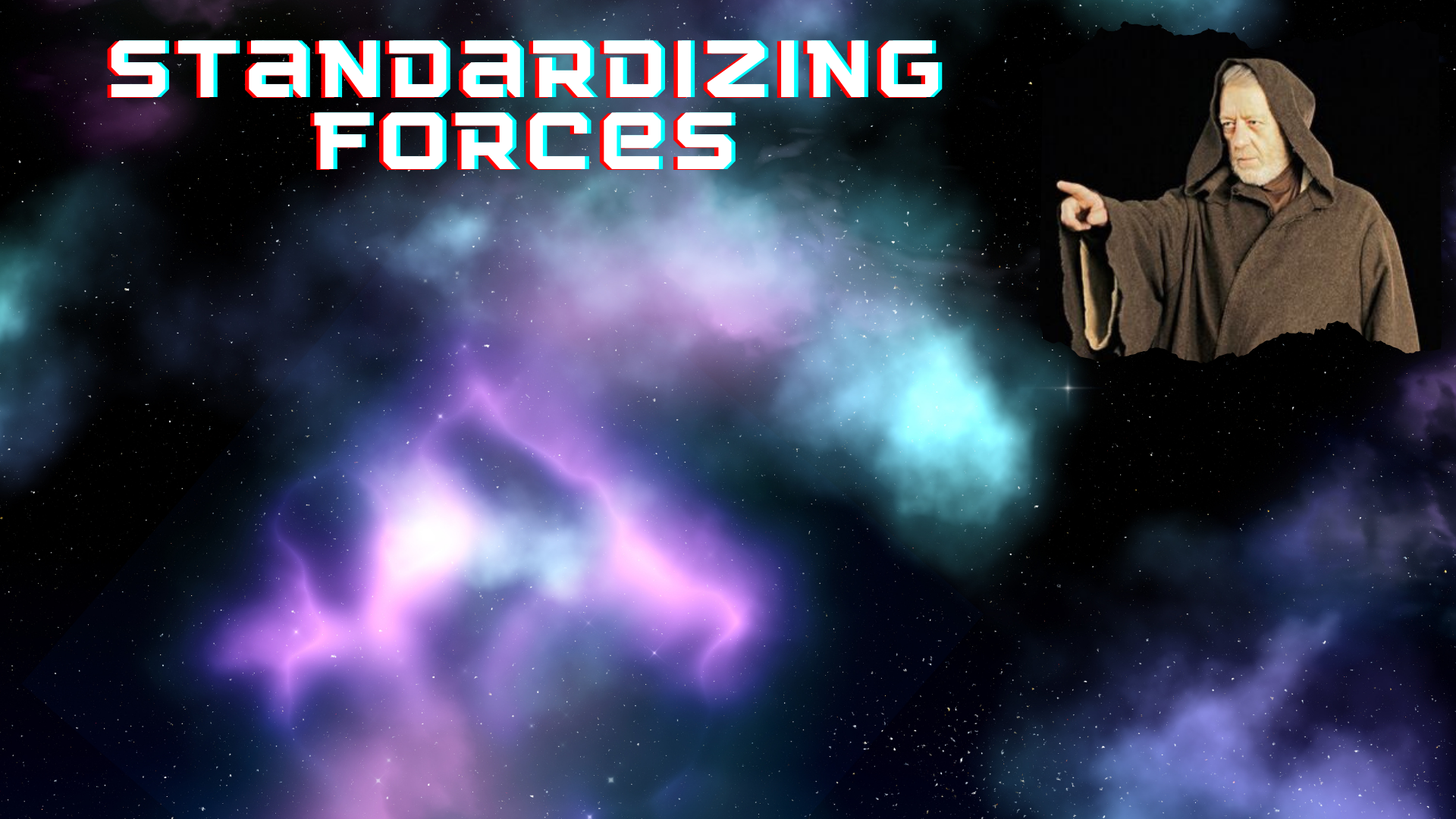 Syntax
Structure
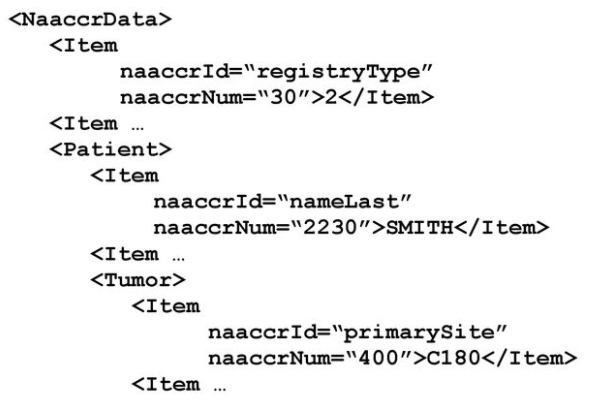 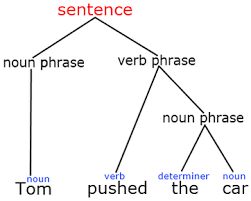 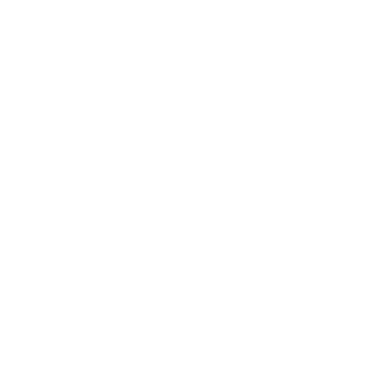 [Speaker Notes: Photo Credits
Issac Hands: NAACCR XML Readiness for 2021!
TeachJim.weebly.com
Starwars.fandom.com
https://education.arcus.chop.edu/redcap-api/]
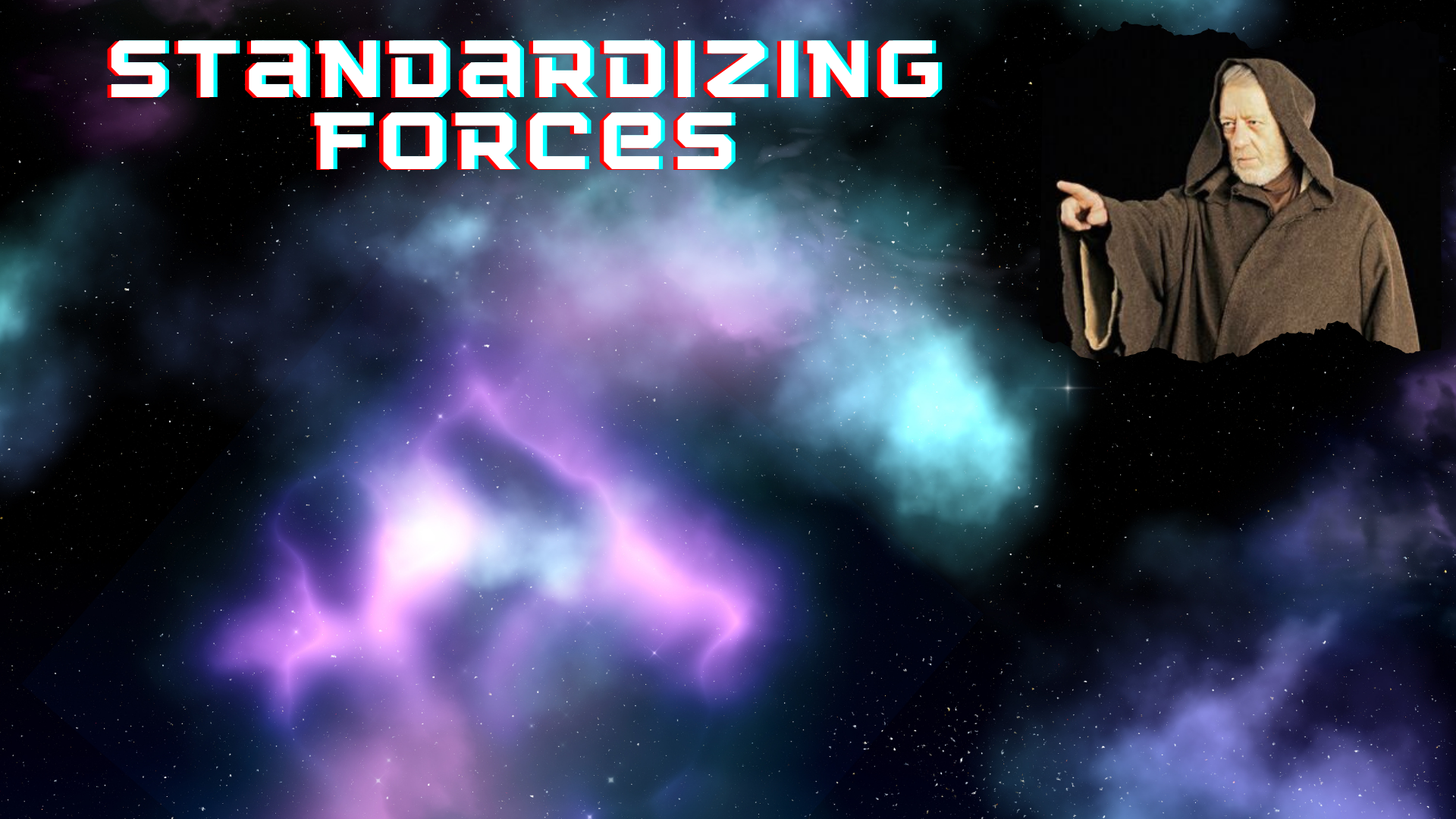 Transfer
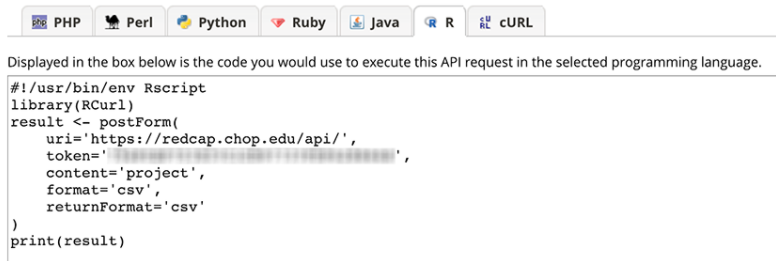 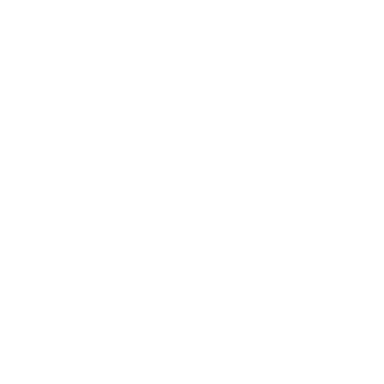 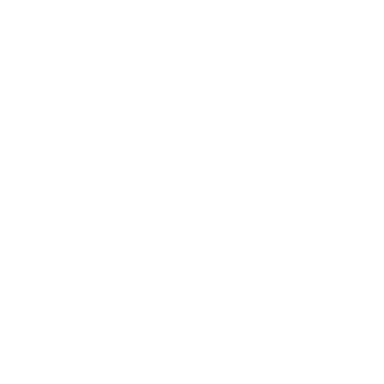 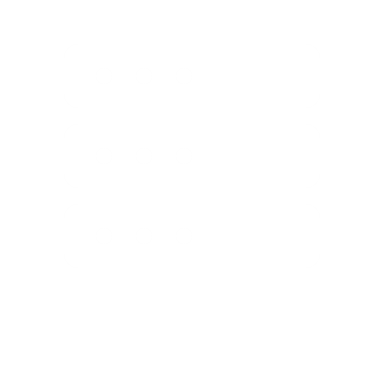 [Speaker Notes: Photo Credits
Issac Hands: NAACCR XML Readiness for 2021!
TeachJim.weebly.com
Starwars.fandom.com
https://education.arcus.chop.edu/redcap-api/]
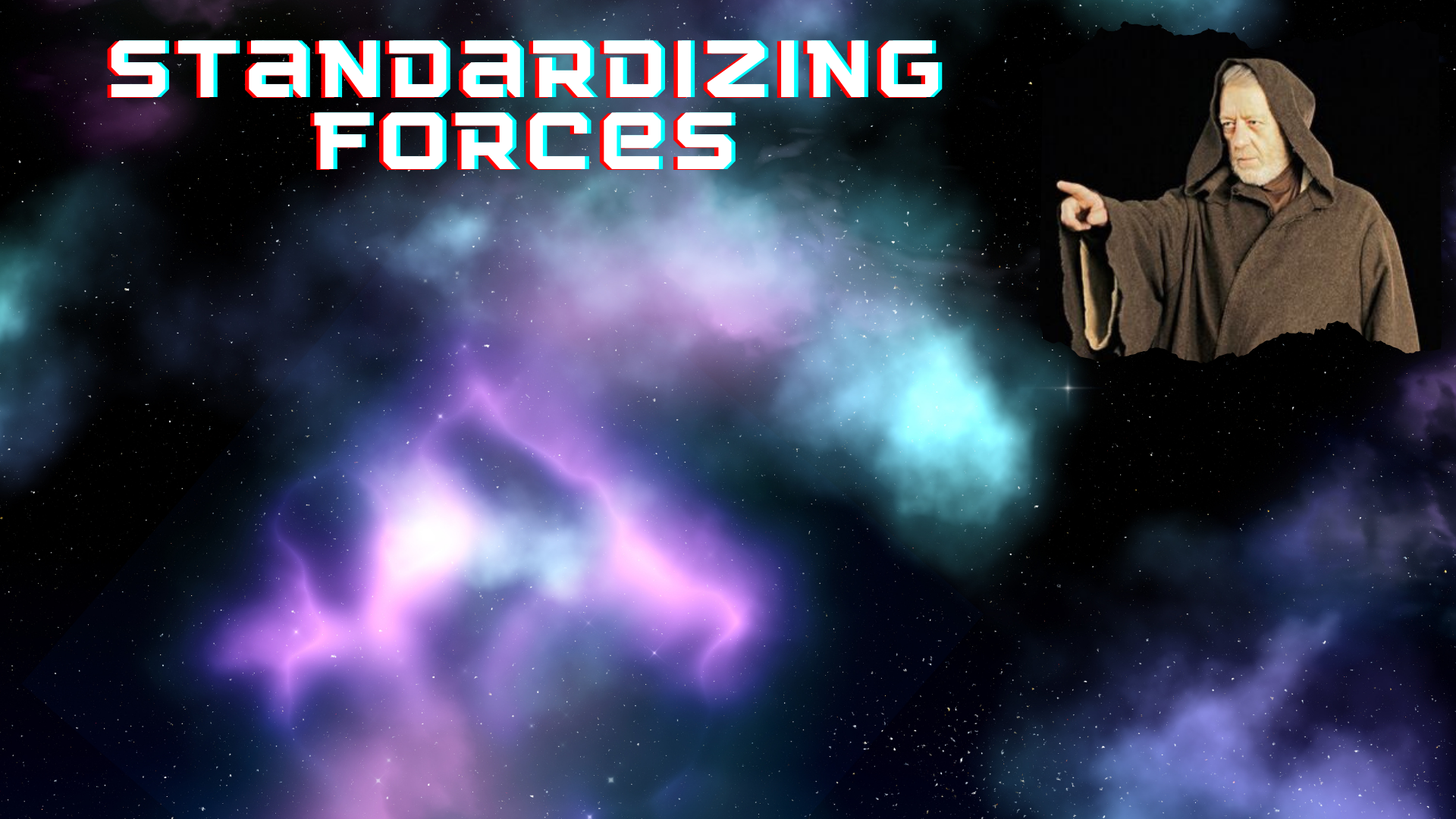 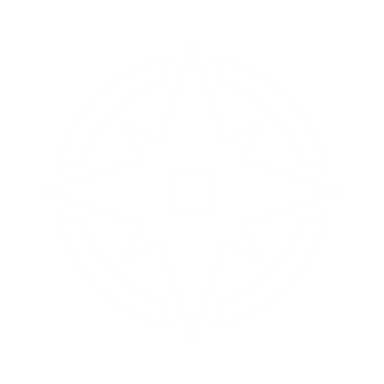 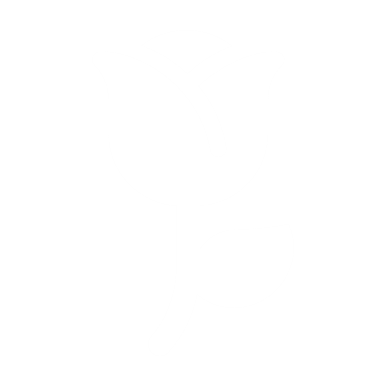 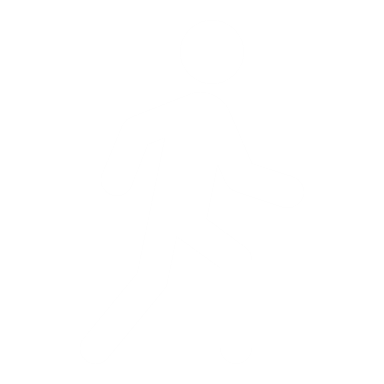 Semantic
Meaning
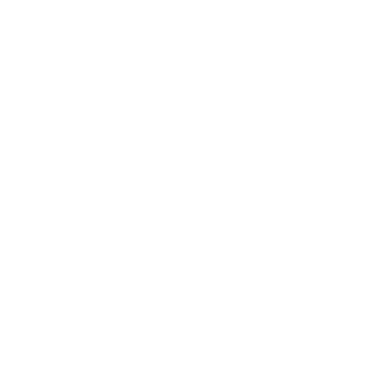 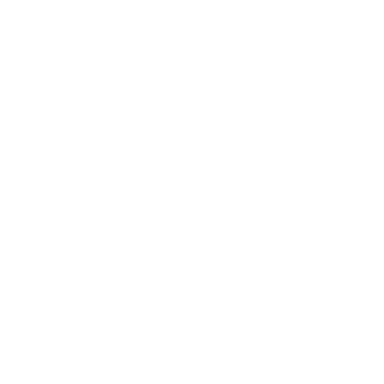 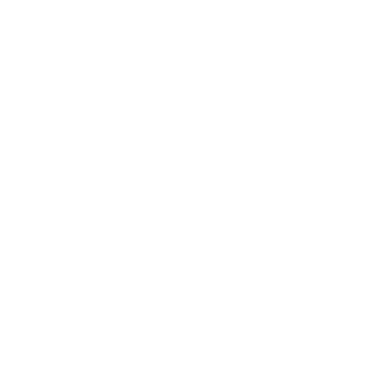 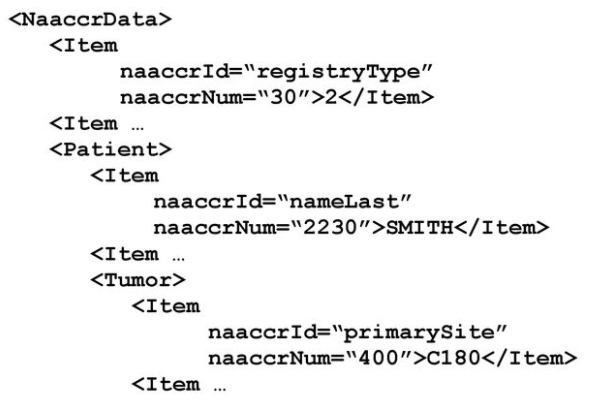 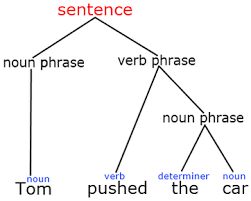 Syntax
Structure
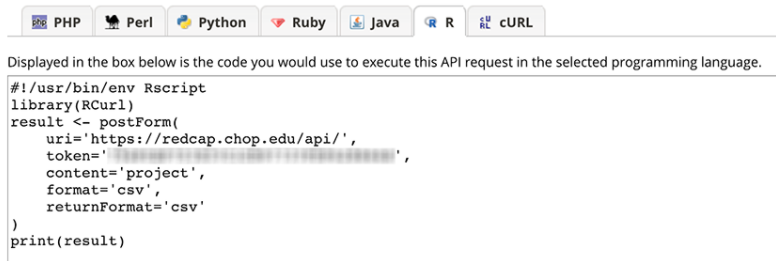 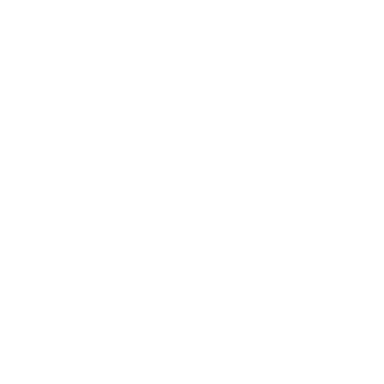 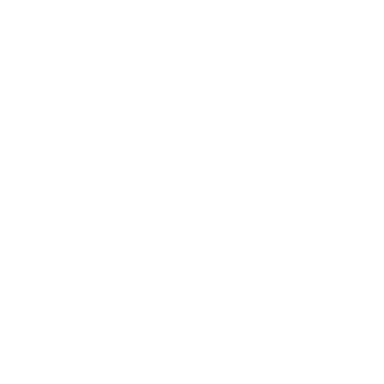 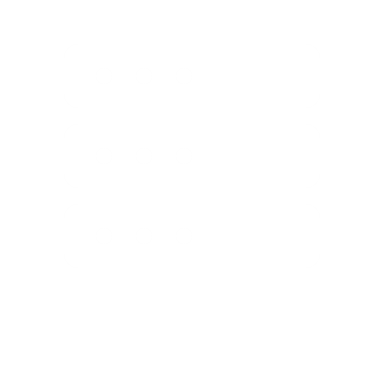 Transfer
[Speaker Notes: Photo Credits
Issac Hands: NAACCR XML Readiness for 2021!
TeachJim.weebly.com
Starwars.fandom.com
https://education.arcus.chop.edu/redcap-api/]
78
Total number of standardizing forces reported by 10 Cancer Centers for the NCCR Supplements (application, monitoring, abstracts)
N Cancer Centers cited use or familiarity:
57
Total number of standardizing forces reported by only 1 Cancer Center
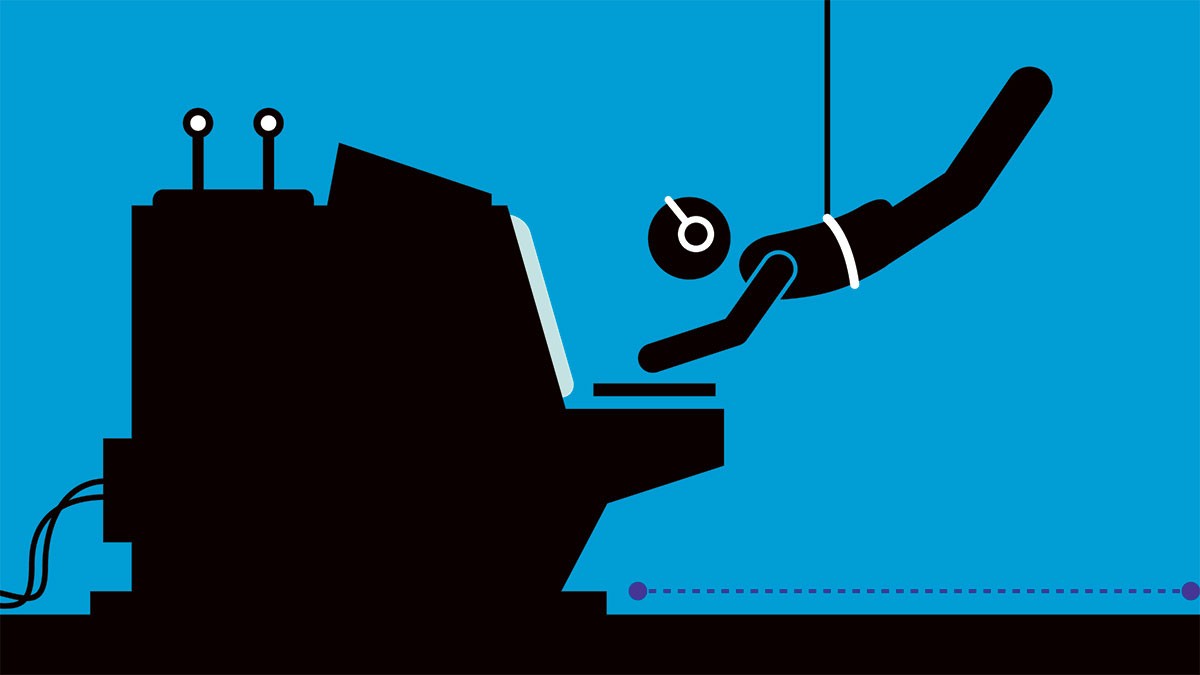 MISSION
Minimize semantic and syntactic standards to pre-coordinate Cancer Center data submissions to the NCCR
[Speaker Notes: Photo Credit:
https://abaforlawstudents.com/2017/05/31/national-security-law-student-writing-competition/]
Modest Proposal:Data Harmonization Tiger Team
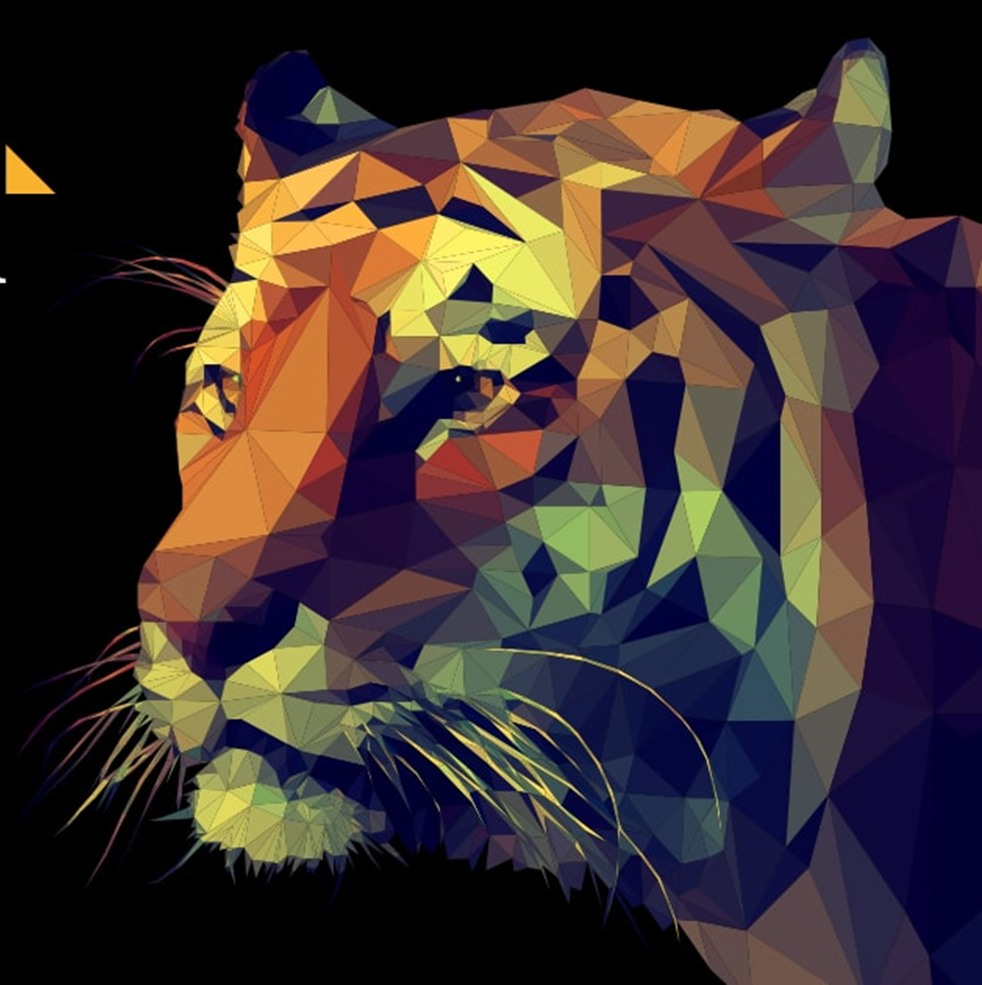 [Speaker Notes: Photo credit:
https://www.briefing.co.uk/tiger-team/tiger-team-definition/
“The Tiger Team is a problem-solving approach used by NASA to investigate, and hopefully solve, highly critical and complex issues. Most famously, it was adopted to bring the astronauts safely back to Earth when a module malfunctioned during the Apollo 13 mission. Experts in a range of areas, such as engineers and scientists, are brought together from different centres as required by a specific work project or programme.”]
Thank you!